Nautical Cartography Working Group
NCWG-5, Stockholm, Sweden, 5-8 November 2019

NCWG5-06.1A (Part 2 of Presentation)Finalizing the
Future of the Paper Nautical Chart Report
Colby Harmon - US (NOAA)
Future of the Paper Nautical Chart Sub-working Group Lead
ENC and Paper chart sales compared
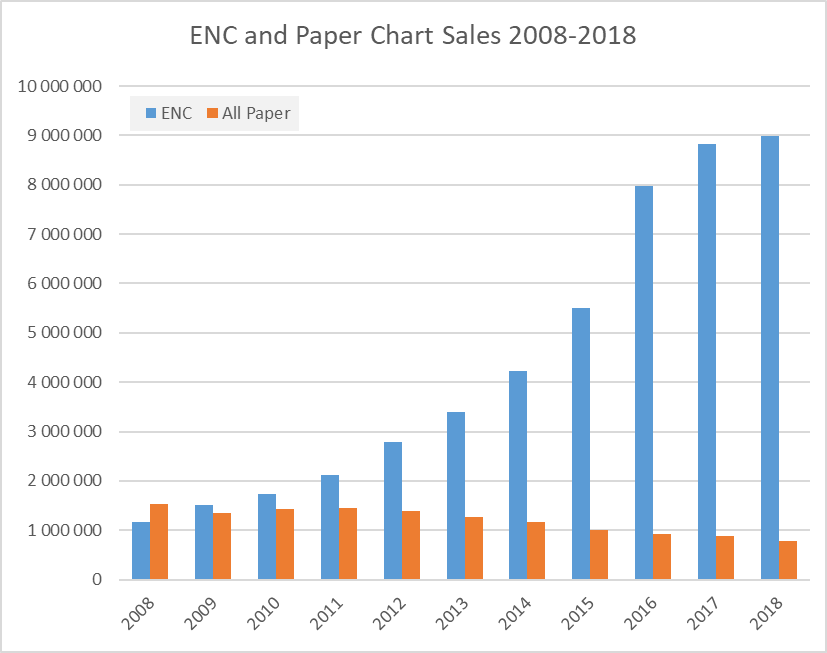 Recommendation Topics Based on C-3 Guidance
Production of paper charts from ENCs
Simplified standard for paper charts meeting functional requirements
Future of INT Chart concept
Subsequent alignment of WGs’ program of work
etc.
Paper Charts from ENC Data
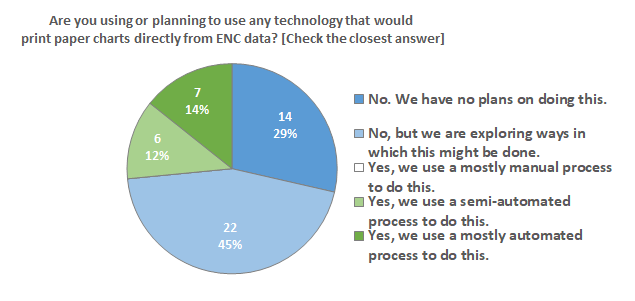 29% – No  
71% – Yes, in some manner or considering doing so
S-4 Symbolized Raster Charts from S-57 Data
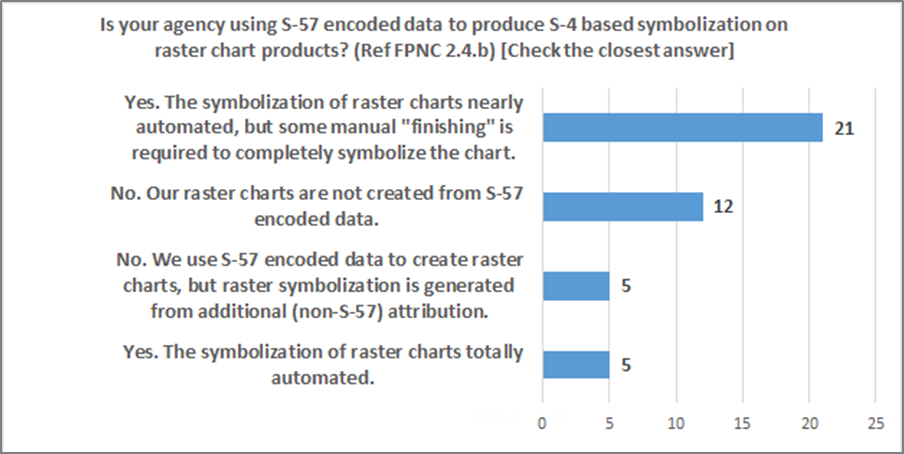 No – 17
Yes – 26
Production of Paper Charts from ENCs
HSSC Action 11/47 – NCWG to anticipate the need to consider the proposals made at HSSC-11 [by Aus, Can, Fra, Ger, UK, and US] on the automated production of paper charts from ENCs at its next meeting.
Possible Recommendation:
“Add task to NCWG workplan to develop ways to enable or enhance HO’s ability to produce paper charts or raster chart images from ENC or other S-57 or S-101 encoded data.”
 This task could include:
Developing new, or adapting existing, ENC portrayal rules to support production of S-4 based paper charts
Modifying some S-4 symbols and/or guidance to better facilitate use of ENC data to create paper charts
Related to, or could be an effort combined with developing a “Simplified” or “Backup Chart” Spec
Recommendations Based on C-3 Guidance
Plans for Developing Simplified Backup
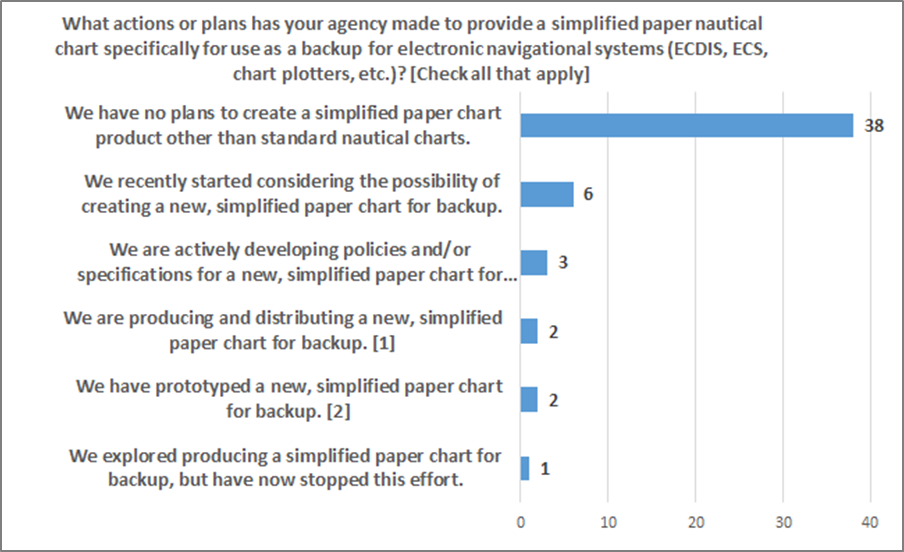 No – 39
Yes – 13
Simplified Standard for Paper Charts
Not a particularly popular concept at the moment, but some simplification may be needed to help create paper charts from ENC data.
Users still want a paper backup, even as some HOs consider ending paper chart production. What is the best way to provide a backup?
Will HO’s provide both “Complete” charts and “Simplified” charts?
Will “Simplified” charts ultimately come to fill the role of “Standard” charts?
FPNC has a section on the idea. Aus has done work in this area
Possible Recommendation:
“Add task to NCWG workplan to develop guidance or a new specification for creating simplified charts, either as a new type of traditional, “standard chart” or as a chart specifically for “backup.”
 This task could include specifying:
Features that must be included or may be omitted
Guidance on inclusion of chart marginalia and notes
Recommendations Based on C-3 Guidance
Recent New INT Chart Production
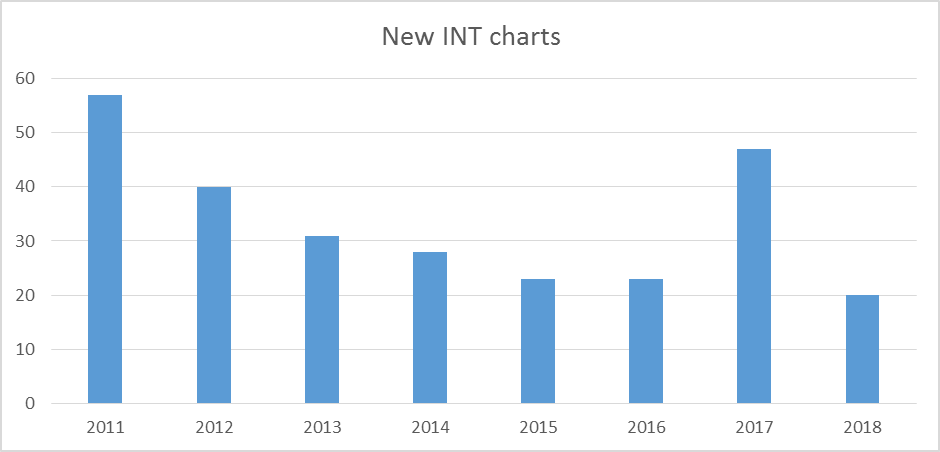 Except for 2017, production has been declining since 2011.
The 2017 S-11 Part B, Catalogue of INT charts, showed 1691 INT charts produced, out of a total of 2086 INT charts schemed.
INT Chart Production by Charting Region
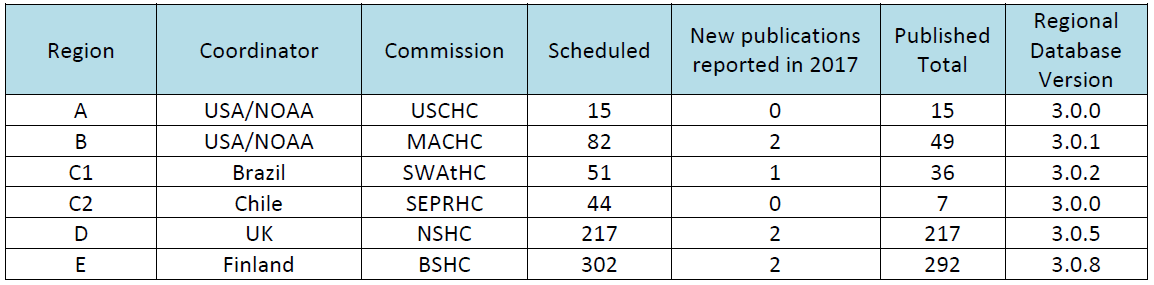 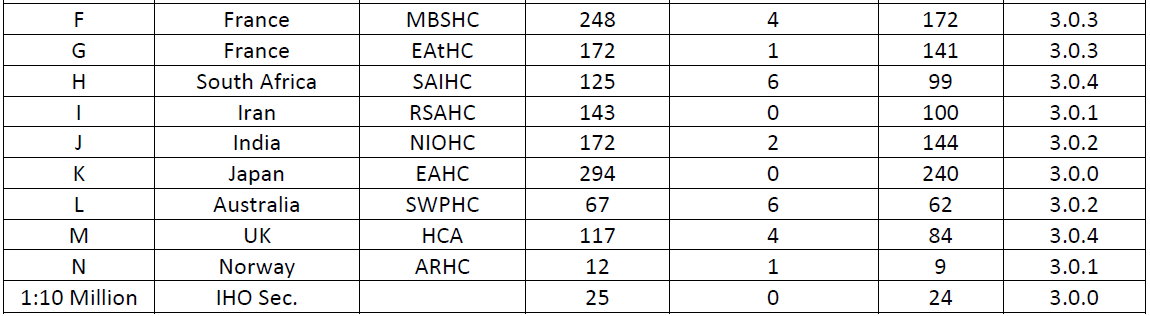 Planned INT Chart Production
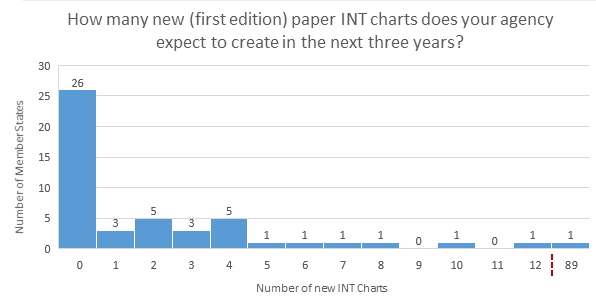 Plans to rescheme paper/raster charts
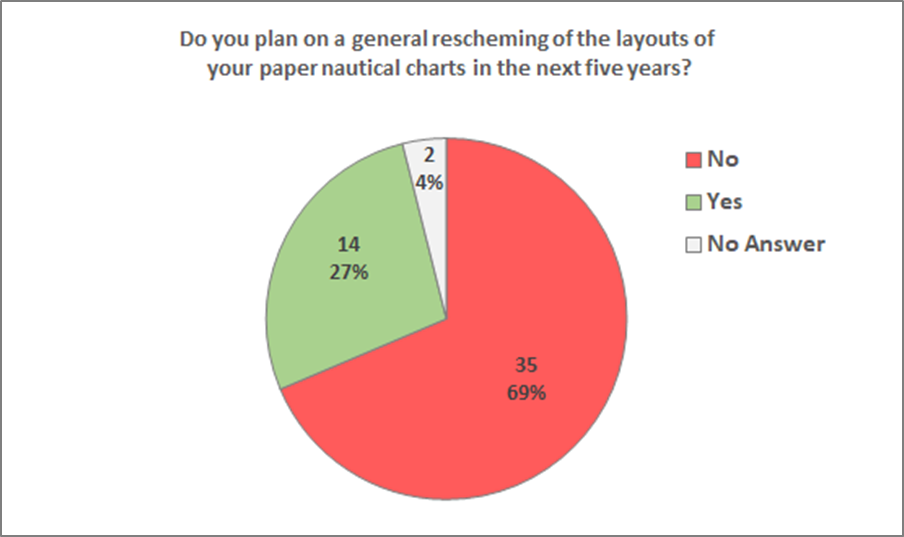 Future of INT Chart Concept
Are there recommendations regarding:
INT chart production
Purpose and structure of INT Chart Coordinating Committees
Ideas from:
Monday’s charting regions coordinators workshop?
Survey results?
Other sources?
Recommendations Based on C-3 Guidance
Possible recommendations for NCWG activities
S-4 Portrayal Catalogue - Implement S-4 symbology in an S-100 Portrayal Catalogue for raster charts 
Freezing S-4 and the S-4 based portions of national INT1 and Chart 1 documents, so that future NCWG efforts can focus exclusively on enhancing the portrayal of S-57 and S-101 ENCs and other S-100 based products.
Enhance ECDIS Portrayal of ENC – Make it a priority to understand users' concerns about issues with the portrayal of ENC data – both S-57 and S-101 – and take actions to improve it. 
* Paper/Raster charts from ENC Data - Develop a standard means of generating raster nautical charts from ENC data.
* Backup Chart Specification - Develop a specification for – or general guidelines for – a simplified paper/raster chart that would be suitable as a back-up for ECDIS and ECS.
Chart on Demand / Custom Chart – Coordinate efforts of various HOs that are developing online "Chart on Demand" or bespoke "Custom Chart" capabilities
* INT Chart Production and Coordination – What does NCWG want to recommend regarding ICCWGs coordination of chart or ENC production?
* Discussed in previous slides
Customized charts
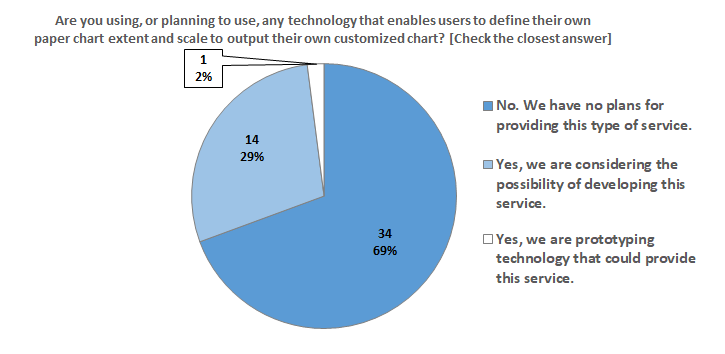 69% – No  
31% – Yes or considering doing so
Possible recommendations for HSSCworking group organization
NCWG Work Plan – Are there any other work items related to the future of the paper nautical chart that should be added, changed, or removed from NCWG's work plan.
NCWG TORs – Are there revisions to the NCWG Terms of Reference and Objectives that should be made in accordance with decisions made at HSSC?
Disband the NCWG – Is it time to disband the working group and assign its activities to a Project Team under S100WG or ENCWG?
Are there changes that should be made to other HSSC working groups?